Fidelity Life in the 90’s.
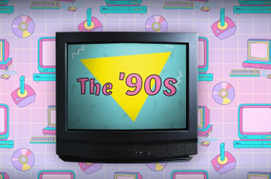 Fidelity Life turned 50 this year! 
Their latest highlights reel spotlights the introduction of the internet, the launch of Critical care and the company’s first million-dollar annual profit. 
It was also the decade that Fidelity Life moved from Ponsonby Road to their new office in Carlton Gore Road, Newmarket.
 
Watch the video.
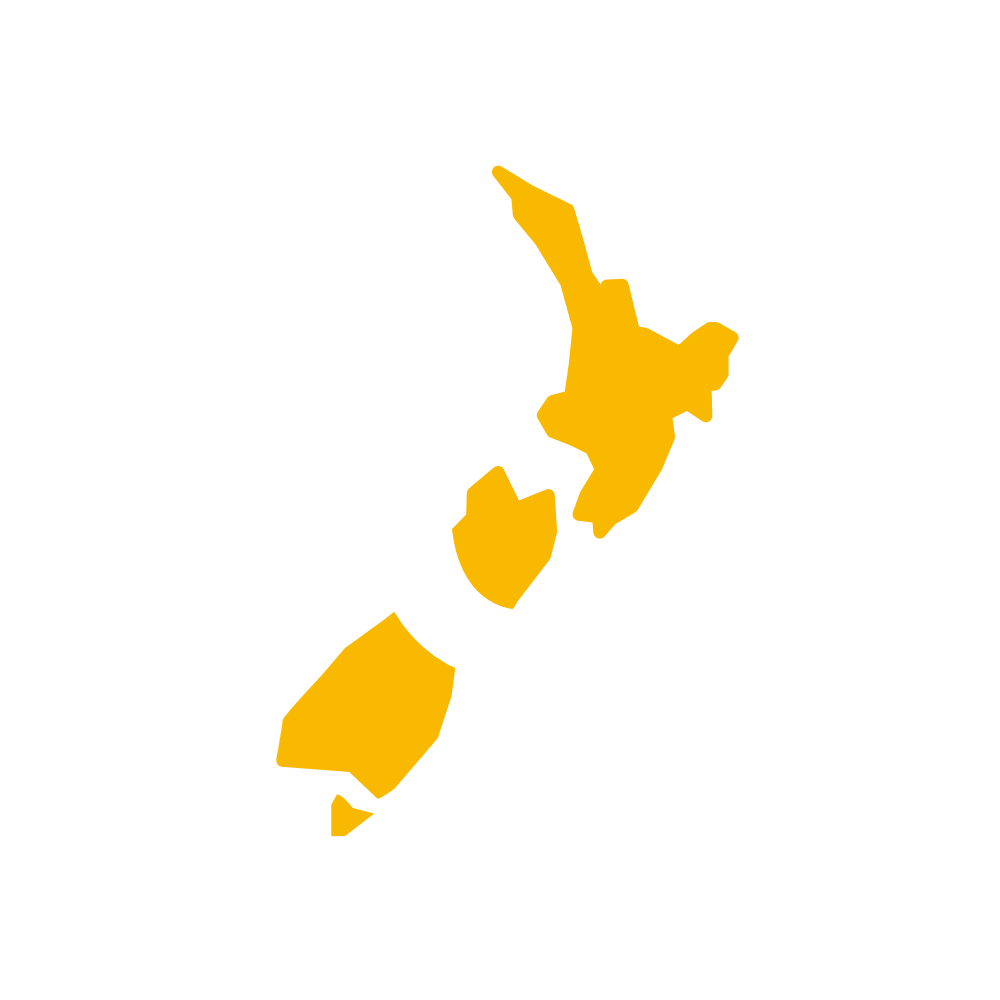